Arabic alphabet II
Learn the Different Forms of Each Letter
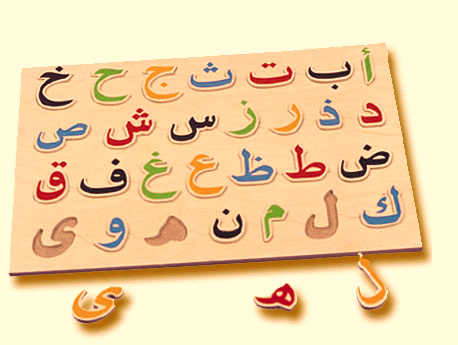 Unit outline
Lesson 1: The forms of alif
Lesson 2: The forms of baa, taa, & thaa
Lesson 3: The forms of jeem, haa, and Khaa
Lesson 4: The forms of daal and dhaal
Lesson 5: The forms of raa and zaa
Lesson 6: The forms of seen and sheen
Lesson 7: The forms of saad & daad
Lesson 8: The forms of taw & thaw
Lesson 9: The forms of ein and ghein
Lesson 10: The forms of faa & qaaf
Lesson 11: The forms of kaaf & Laam
Lesson 12: The forms of Meem and noon
Lesson 13: The forms of haa, waw, and yaa
There are 29 letters in the Arabic alphabet
ا ب ت ث ج ح خ د ذ ر ز س ش ص ض ط ظ ع غ ف ق ك ل م ن ه ي ء
Each letter has three forms based upon where it occurs in a word
A letter can be at the beginning of a word---beginning form
A letter can inside the word---medial form
A letter can be at the end of the word—end form
To read arabic, you must learn the three forms of each letter
Lesson 1: The forms of alif (ا)
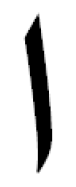 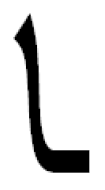 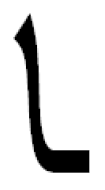 Alif has only two distinct forms because the ending and middle forms look the same.
Tell how the forms are different and how they are the same.
Why does the beginning and middle forms alif  form not have a connector after it?
Forms of alif in action
Next steps:
Practice writing each form of alif: Worksheet 1
Use flashcards to review the forms of alif.
Using a mus-haf or book of ahadith, Identify the forms of alif in words.
Lesson 2: The forms of ب   ت   ث
The forms of baa, taa, and thaa are similar so we will learn them altogether…
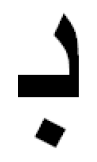 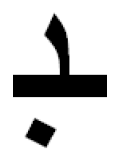 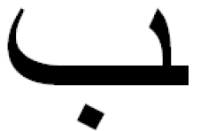 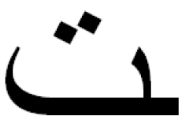 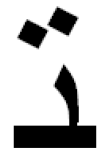 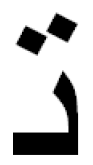 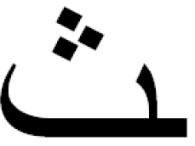 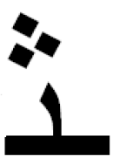 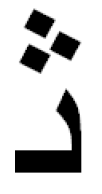 Tell how the forms are different and how they are the same.
Forms of  ب  ت  ثin action
Next steps:
Practice writing each form of each letter: Worksheet 2 3 4
Use flashcards to review all forms learned so far.
Identify the forms in words and in the Quraan/ahadith
Lesson 3: The forms of ج  ح  خ
The forms of baa, taa, and thaa are similar so we will learn them altogether…
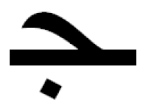 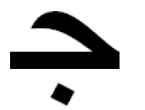 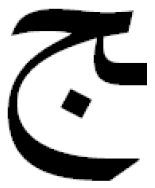 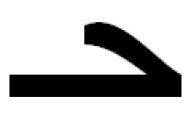 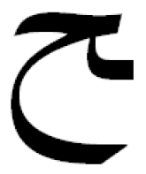 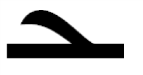 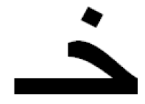 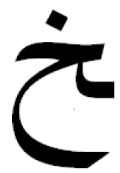 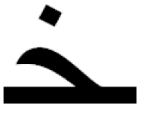 Tell how the forms are different and how they are the same.
Forms of  ج  ح  خ in action
Next steps:
Practice writing each form of each letter. Worksheet 5  6  7
Use flashcards to review all forms learned so far.
Identify the forms in words and in the Quraan/ahadith
Lesson 4: The forms of د  ذ
The forms of baa, taa, and thaa are similar so we will learn them altogether…
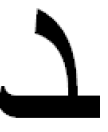 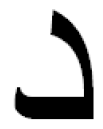 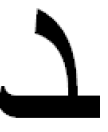 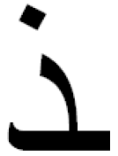 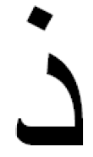 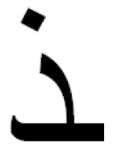 Tell how the forms are different and how they are the same.
Forms of  د  ذ  in action
Next steps:
Practice writing each form of each letter: Worksheets 8 9
Use flashcards to review all forms learned so far.
Identify the forms in words and in the Quraan/ahadith
Lesson 5: The forms of ر  ز
The forms of baa, taa, and thaa are similar so we will learn them altogether…
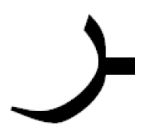 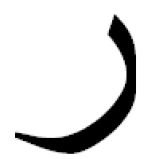 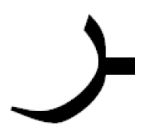 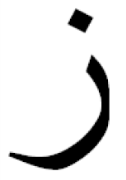 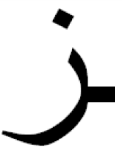 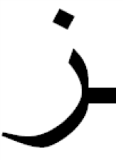 Tell how the forms are different and how they are the same.
Forms of   ر   زin action
Next steps:
Practice writing each form of each letter. Worksheets: 10  11
Use flashcards to review all forms learned so far.
Identify the forms in words and in the Quraan/ahadith
Lesson 6: The forms of س   ش
The forms of baa, taa, and thaa are similar so we will learn them altogether…
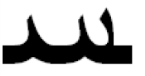 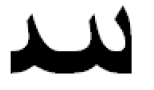 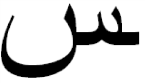 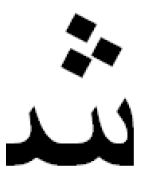 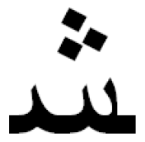 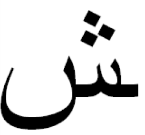 Tell how the forms are different and how they are the same.
Forms of س  شin action
Next steps:
Practice writing each form of each letter: Worksheets 12  13
Use flashcards to review all forms learned so far.
Identify the forms in words and in the Quraan/ahadith
Lesson 7: The forms of ص   ض
The forms of baa, taa, and thaa are similar so we will learn them altogether…
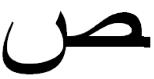 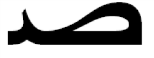 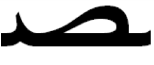 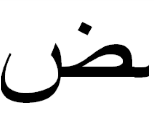 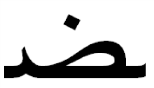 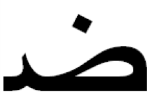 Tell how the forms are different and how they are the same.
Forms of ص and   ضin action
Next steps:
Practice writing each form of each letter: Worksheets 14  15 
Use flashcards to review the forms.
Identify the forms in words in the Quraan and ahadith.
Lesson 8: The forms of ط    ظ
The forms of baa, taa, and thaa are similar so we will learn them altogether…
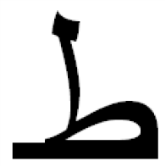 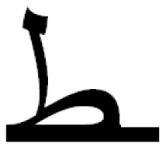 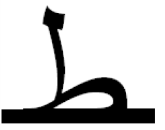 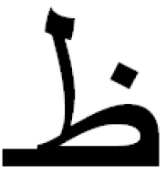 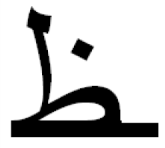 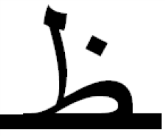 Tell how the forms are different and how they are the same.
Forms of  ط   ظ in action
Next steps:
Practice writing each form of each letter: Worksheets 16  17
Use flashcards to review all forms learned so far.
Identify the forms in words and in the Quraan/ahadith
Lesson 9: The forms of ع    غ
The forms of baa, taa, and thaa are similar so we will learn them altogether…
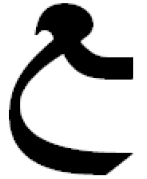 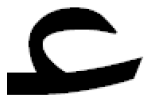 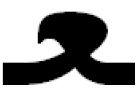 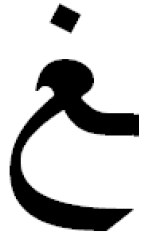 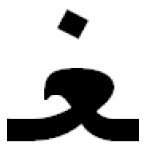 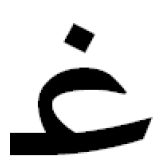 Tell how the forms are different and how they are the same.
Forms of   ع    غ in action
Next steps:
Practice writing each form of each letter: Worksheets:  18  19
Use flashcards to review the forms.
Identify the forms in words.
Lesson 10: The forms of ف    ق
The forms of baa, taa, and thaa are similar so we will learn them altogether…
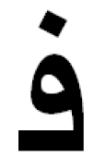 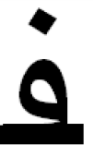 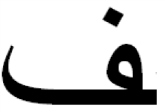 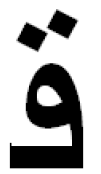 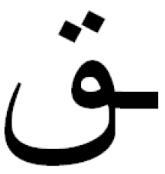 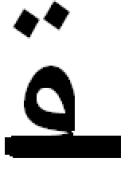 Tell how the forms are different and how they are the same.
Forms of   ف    ق    in action
Next steps:
Practice writing each form of each letter: Worksheets 20  21
Use flashcards to review all forms learned so far.
Identify the forms in words and in the Quraan/ahadith
Lesson 11: The forms of ك    ل
The forms of baa, taa, and thaa are similar so we will learn them altogether…
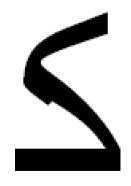 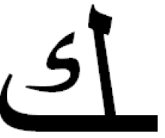 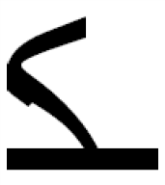 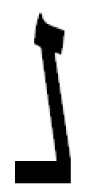 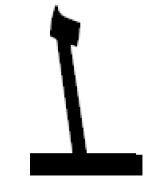 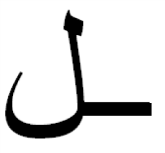 Tell how the forms are different and how they are the same.
Forms of  ك   ل  in action
Next steps:
Practice writing each form of each letter: Worksheet 22   23 
Use flashcards to review all forms learned so far.
Identify the forms in words and in the Quraan/ahadith
Lesson 12: The forms of م   ن
The forms of baa, taa, and thaa are similar so we will learn them altogether…
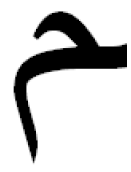 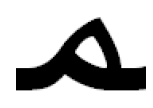 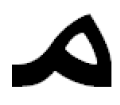 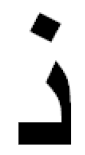 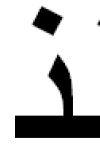 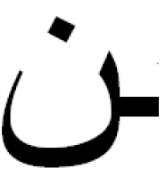 Tell how the forms are different and how they are the same.
Forms of  م   نin action
Next steps:
Practice writing each form of each letter: Worksheets 24 25
Use flashcards to review all forms learned so far.
Identify the forms in words and in the Quraan/ahadith
Lesson 13: The forms of ه   و   ي
The forms of baa, taa, and thaa are similar so we will learn them altogether…
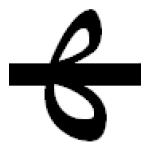 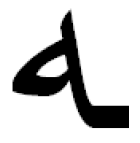 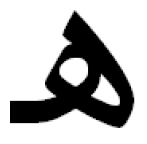 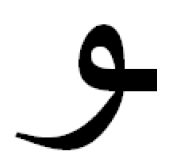 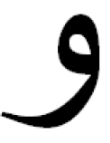 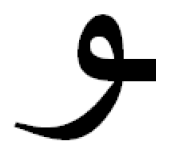 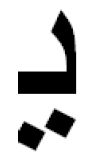 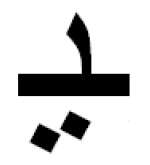 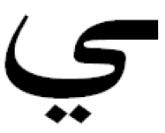 Tell how the forms are different and how they are the same.
Forms of   ه  و  يin action
Next steps:
Practice writing each form of each letter: Worksheet 26 27 28
Use flashcards to review all forms learned so far.
Identify the forms in words and in the Quraan/ahadith
Final ending when a letter follows a “selfish” letter
We have learned the various forms of each letter. However, there is one more thing that should be mentioned.

When a letter is in the medial or final position and it follows one of the letters that doesn’t connect to the letter after it (ا د ذ ر ز و), the medial or final form is the isolated (standalone form) without a lead connector
Examples:
Hamzah
Hamzah itself doesn’t change its form, but it can “ride” on a number of letters in their different forms according to where it occurs in a word.
ﺊ ﺆ ﺅ ﺈ ﺄ ﺃ ﺇ 

Hamzah can also just “ride” on connectors or appear by itself:
 ءﺌ ﺋ